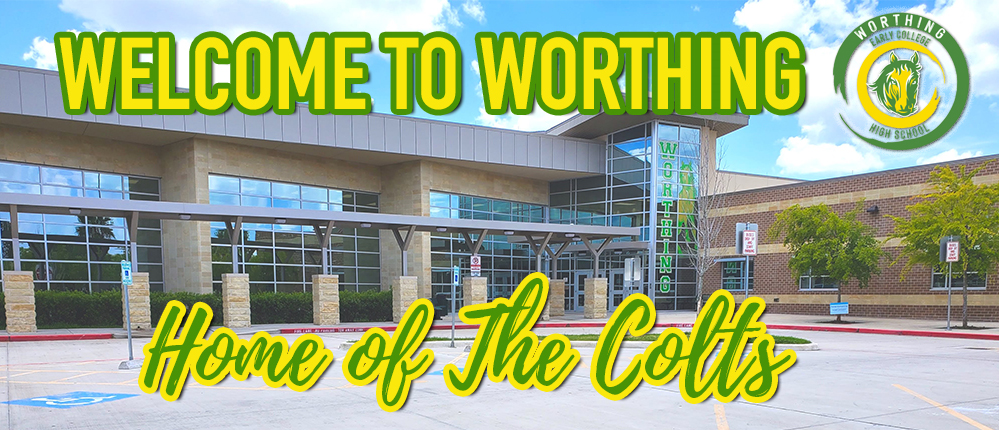 High School Graduation
Requirements 
and 
Course Selections 
Presentation
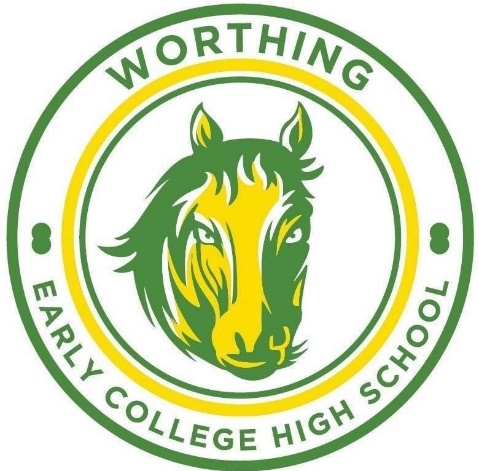 Administration
Mr. Everette Hare
Principal
Counseling Team
Ms. Yusheba Moses
Lead Counselor
12th grade  & EC 9th -11th
Mrs. Christi Stewart
Counselor
10th grade K-Z
11th grade
Mrs.  Ivette Colvin
Counselor
9th grade 
10th grade A-J
What’s different from Middle School to High School
School Day:
       Begins: 8:15 a.m.
       End: 4:10p.m.
You must earn a certain number of credits to get promoted.
You must pass the required course and state assessments in order to graduate.
Earning Credits
Students earn 1 credit per 1-year long class with a semester grade of 70 or higher.
Students can earn up to 8 credits per year.
Most students graduate with more than 26 credits
Foundation High School Plan with Endorsement(s)
26 Credits Required for Graduation
Course Levels
Level
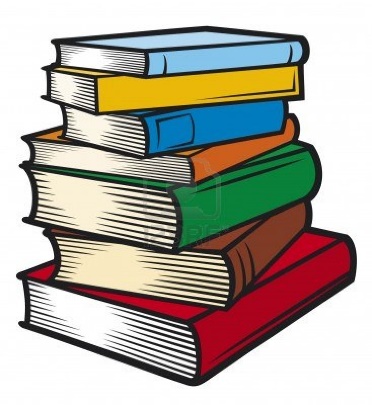 Basic College
Advanced
“Previously known as Pre-AP”
WEIGHTED GPA
A=4.0
Dual Credit
More Rigorous College Prep Classes that prepare for AP Classes
Advanced Placement
College level classes that earn both high school and college credit
WEIGHTED GPA
A=5.0
College level classes that earn college credit with a qualifying AP test score
3-4 hours HW per class period
WEIGHTED GPA
A=5.0
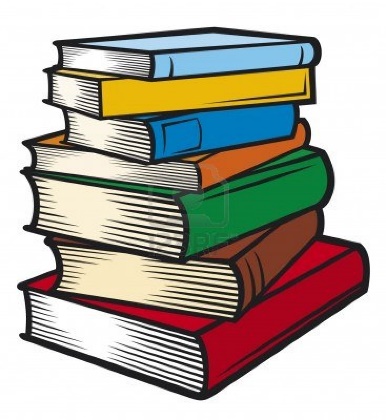 WEIGHTED GPA
A=5.0
Advanced Courses
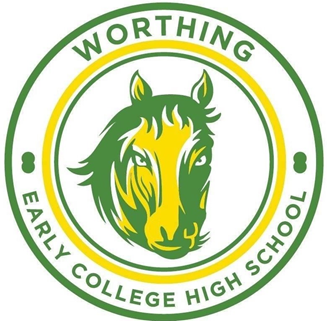 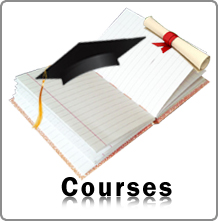 Core Classes
On Level is offered in all Core Classes
Advanced Placement (AP) Core
College Credit is determined by college attending and by score on College Board AP Exam at the end of the course
Dual Credit
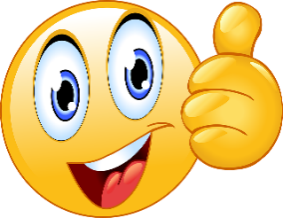 Guaranteed credit in State of Texas Public Colleges and Universities
Students must demonstrate college readiness with qualifying test scores:
PSAT 10/11:  
Read=460+   Math=510+
or
STAAR English II EOC 4000+
Texas Success Initiative online test available on campus twice a year
Earn up to 52 college hours before you graduate!
TSI
Read=351
Math=350
Writ=340
4+ Essay
College Credit earned with a 70 or higher in the course
State Assessment (STAAR): Graduation Requirement
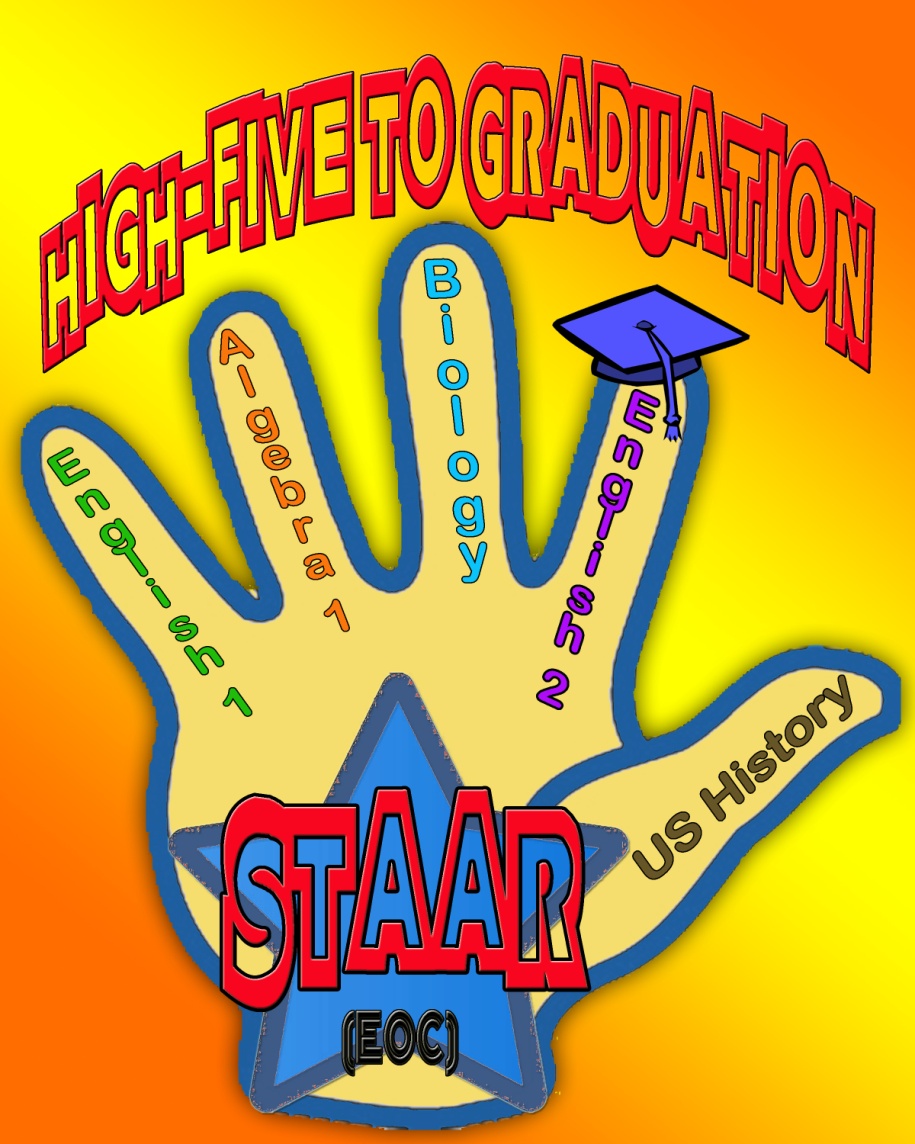 The following 5 end-of-course (EOC) assessments are required:
You must pass each of the five EOC assessments to meet state graduation requirements.
Core Courses for 9th grade
Additional Courses Needed
Physical Education/Athletics
1 full year of credit required
Physical Education
Individual Team Sports
Foundation of Personal Fitness
Aerobics Activities
Try Outs Required
Athletes playing 2 sports should choose the sport that comes first in the school year.
Athletics
Baseball
Basketball
Cross Country Track
Football
Soccer
Track
Volleyball
Cheerleading 
Dance Team 
Marching Band
Tryouts are required for most sports. 

Coaches will evaluate student placement over the summer.
 Incoming 9th graders can sign up for the sport of their choice.
What is an Endorsement?
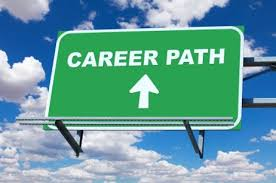 It’s an Investment in the personal part of a student’s high school experience. 

 Endorsements are known as “Majors” in college – the subjects that students are most interested in.
The classes specialize in knowledge and skills to prepare students for higher education and careers!
To fulfill the graduation requirement of an Endorsement, you must have 4 credits in your selected career pathway.
Many industry certifications and licenses are available through CTE courses.  Talk to a CTE instructor or see the SISD Educational Planning Guide for more information.
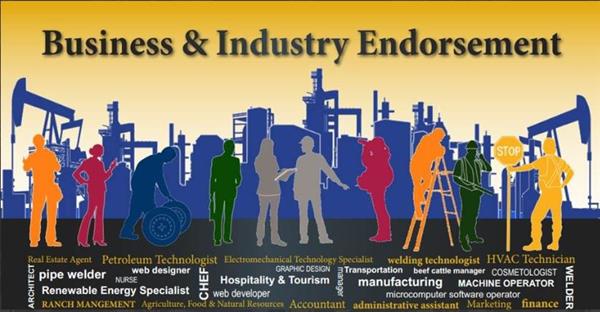 Types of Careers For Business
Accountant
Automotive Technician
Banker
Film Editor
Mechanic
Pilot/Flight Attendant
Plumber
Graphic Designer
Veterinarian
Video Game Designer
Web Designer
Welder
Pathways We Offer
Graphic Design
Money Matters
Principles of Business Management
Web Development
Endorsement
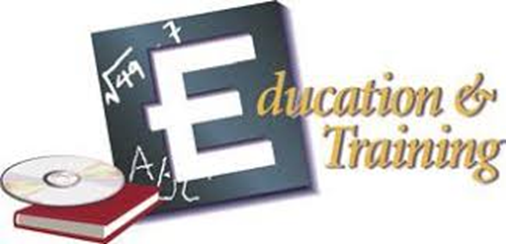 Types of Careers for Education
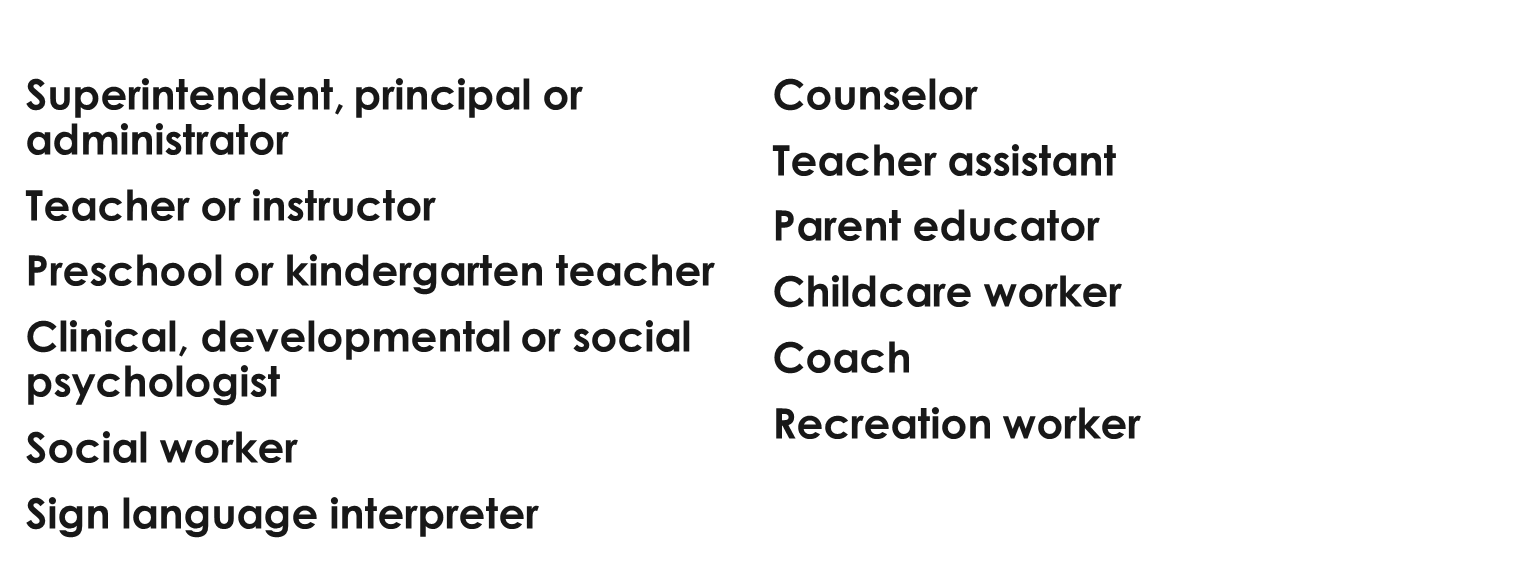 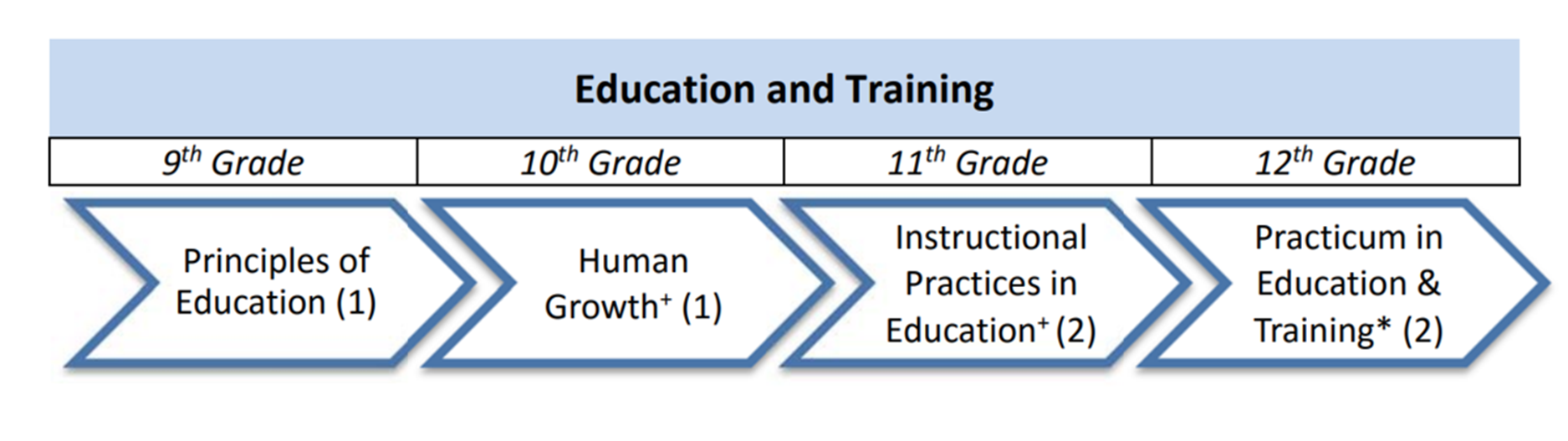 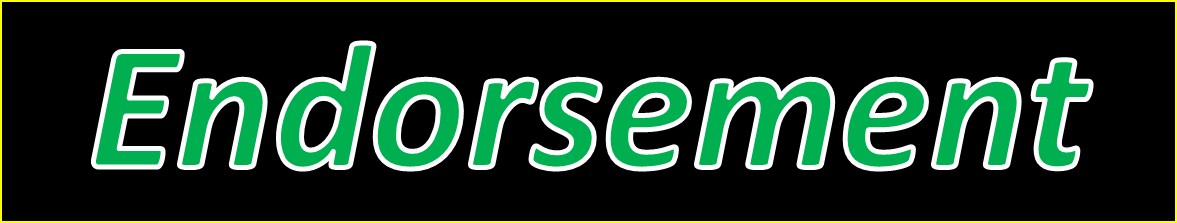 Information Technology (IB Program)

Principles of Information Technology 
Robotics 
Drones
 Project Resolution 
Web Design
 Web Games
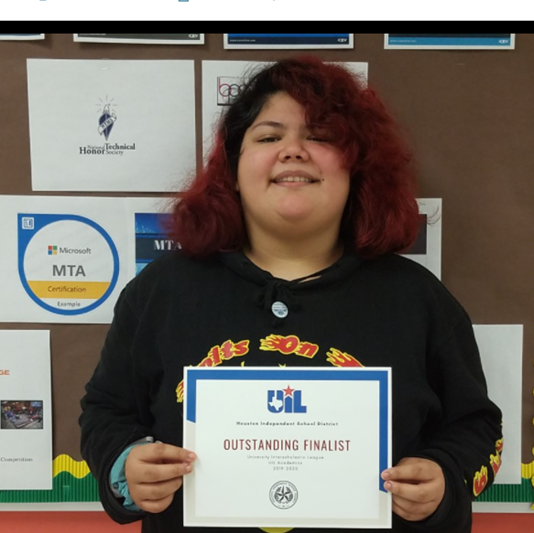 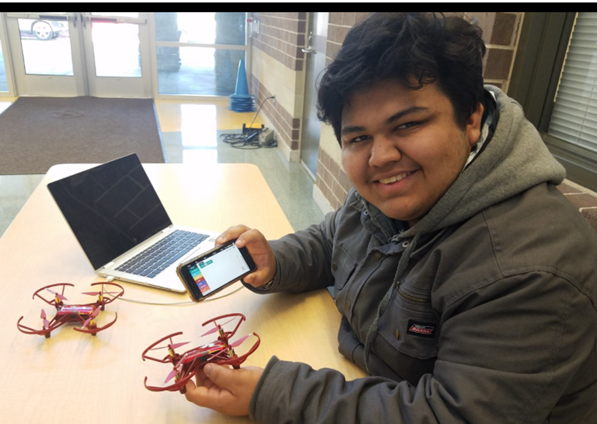 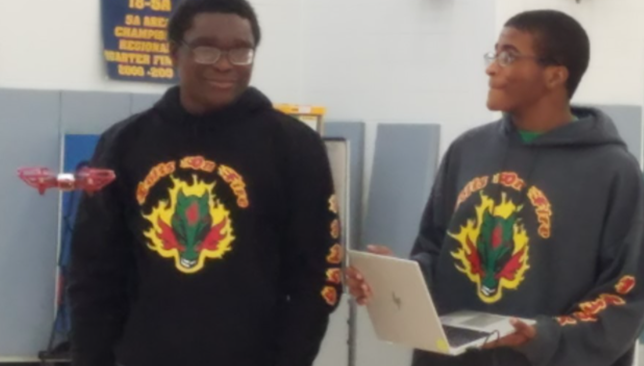 Endorsement
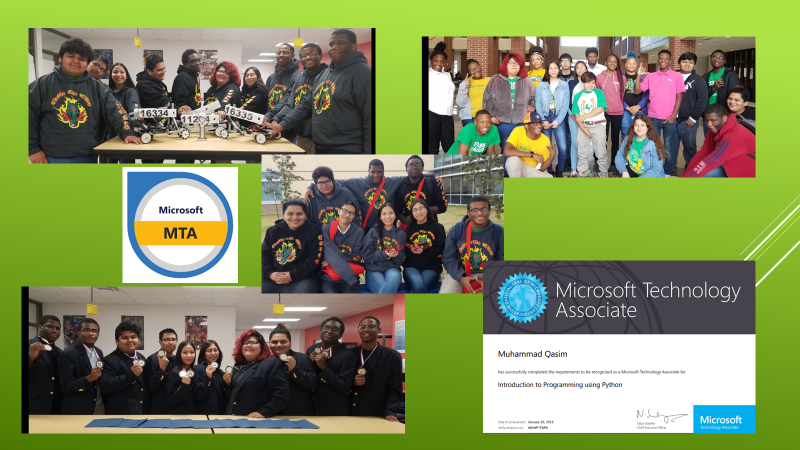 AGRICULTURE, FOOD & NATURAL RESOURCES
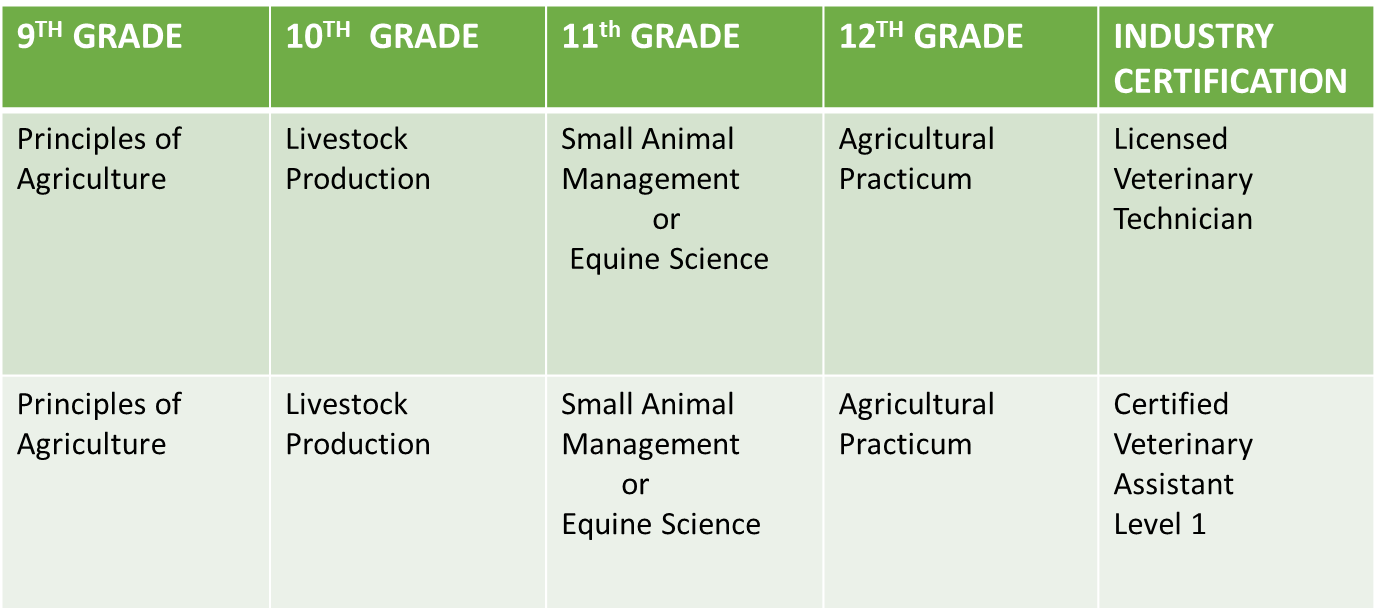 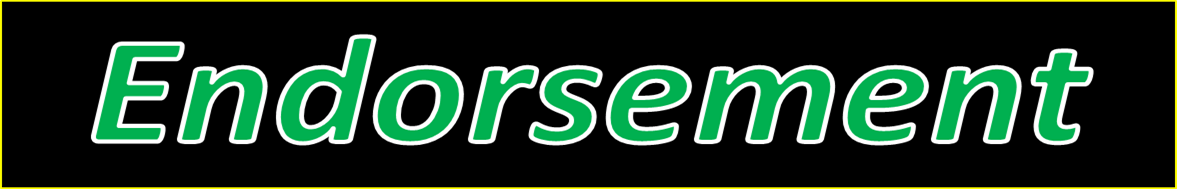 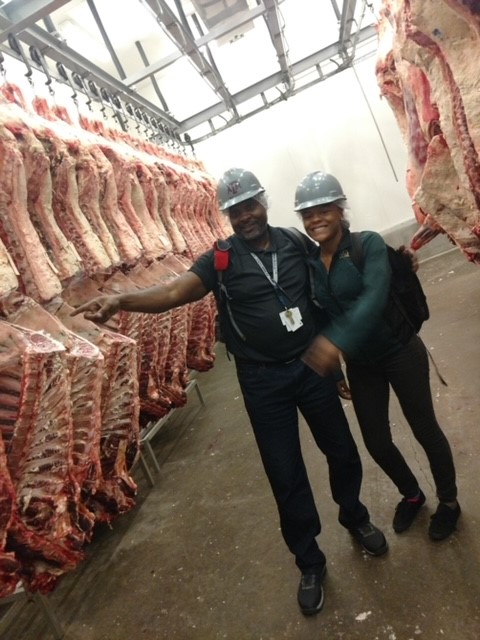 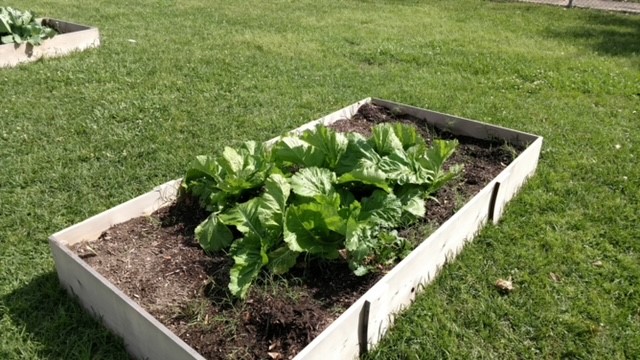 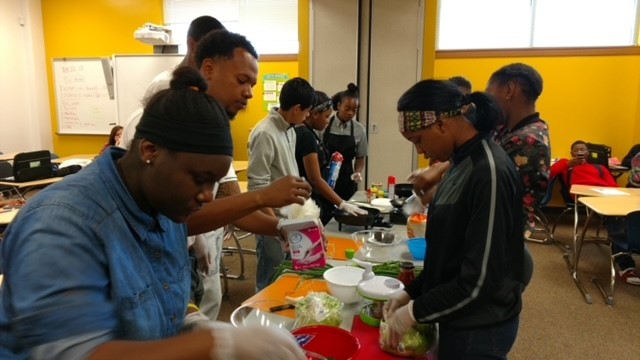 Marketing/Hotel Management
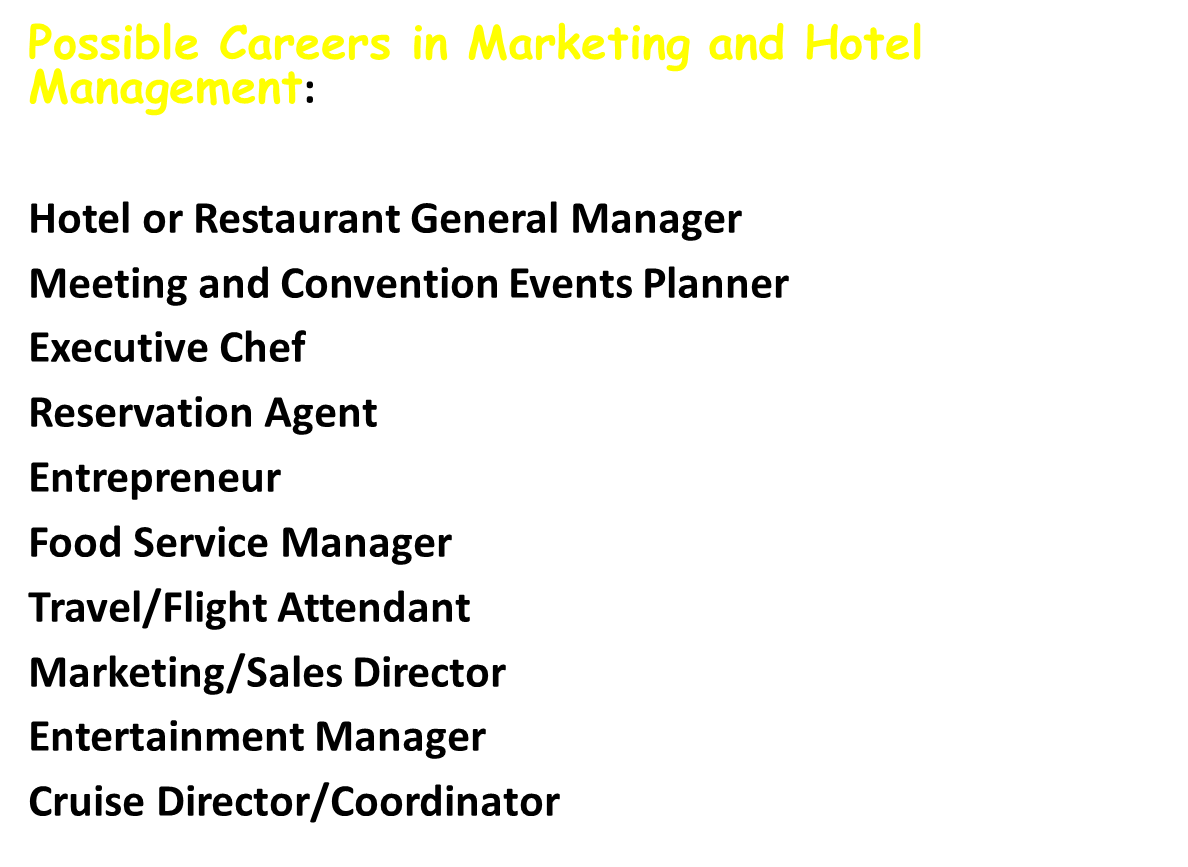 Course Sequence:
Principles of Hospitality and Tourism
Hotel Management
Travel and Tourism Management
Practicum in Hospitality Services
OSHA 30 certification
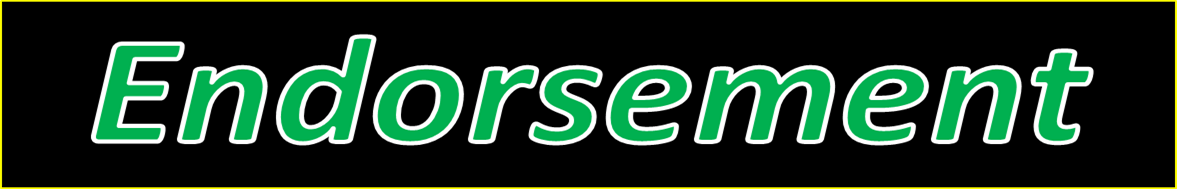 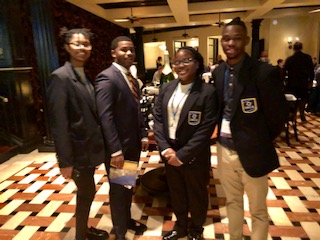 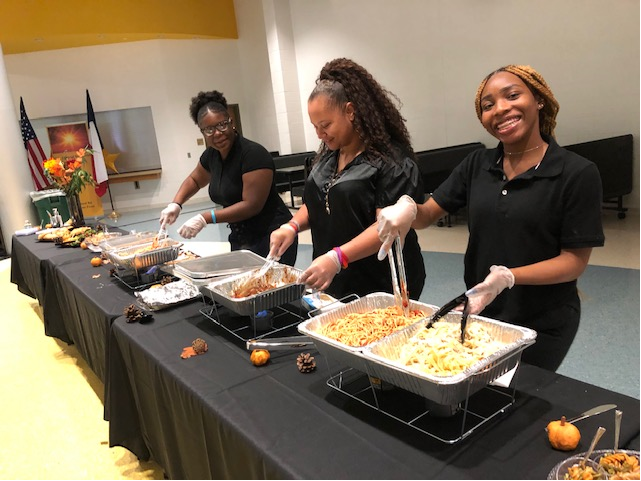 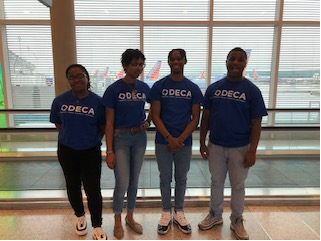 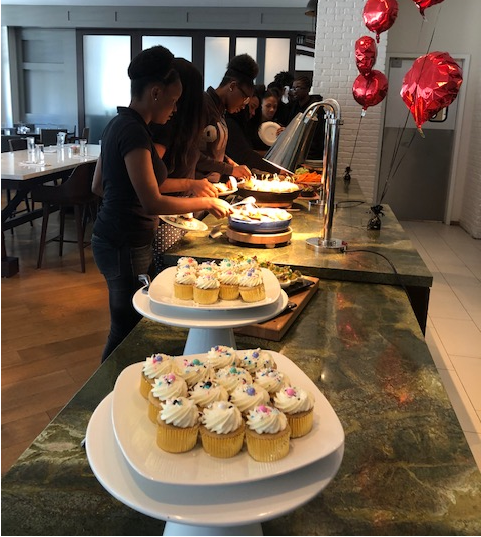 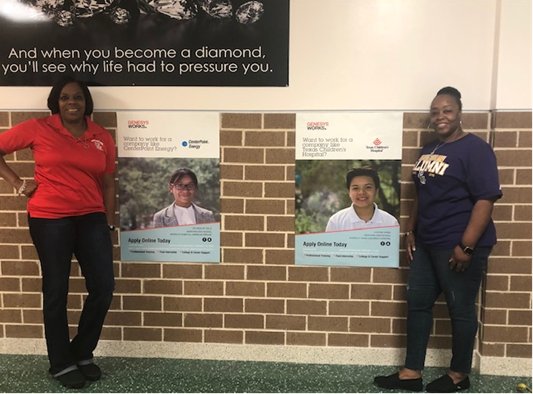 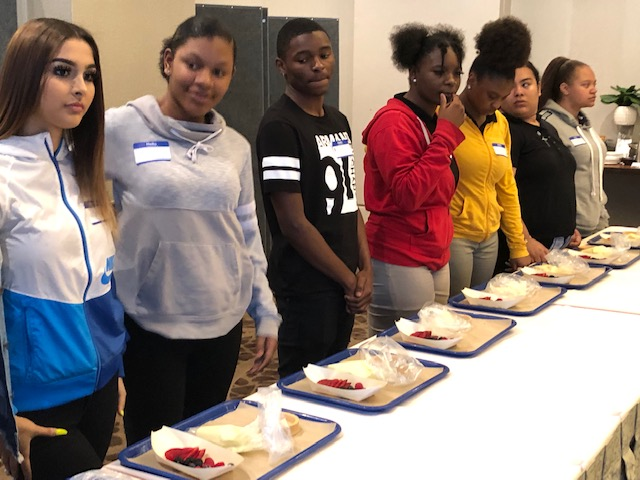 Dual Credit
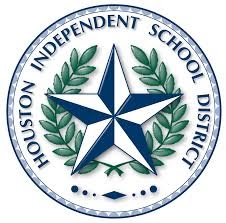 A partnership between Houston ISD and Houston Community College 
Texas Education Agency Early College Blueprint 
Earn College Credits in High School - FREE OF CHARGE
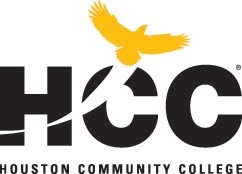 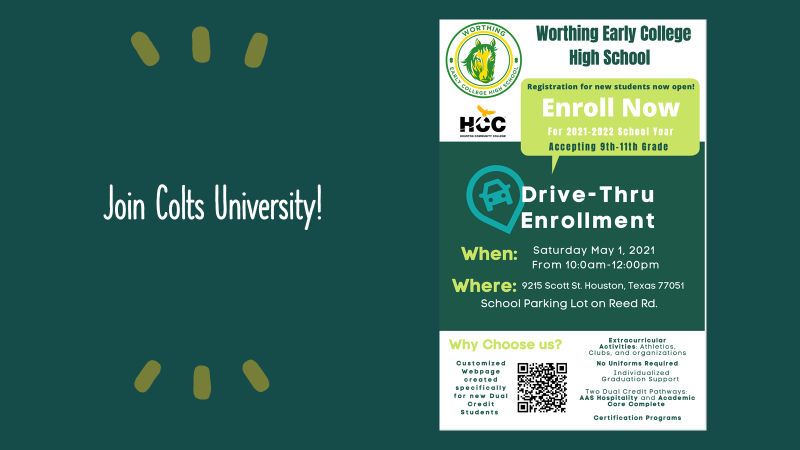 Course Snapshot:

1321   Introduction to Hospitality Industry
   Front Office Management
1325   Purchasing for Hospitality Operations	
1324   Hospitality Human Resources Management	
1340   Hospitality Legal Issues	
   Introduction to Accounting I
2305   Hospitality Management & Leadership	
2307   Hospitality Marketing & Sales
Dual Credit Courses - Hospitality Administration
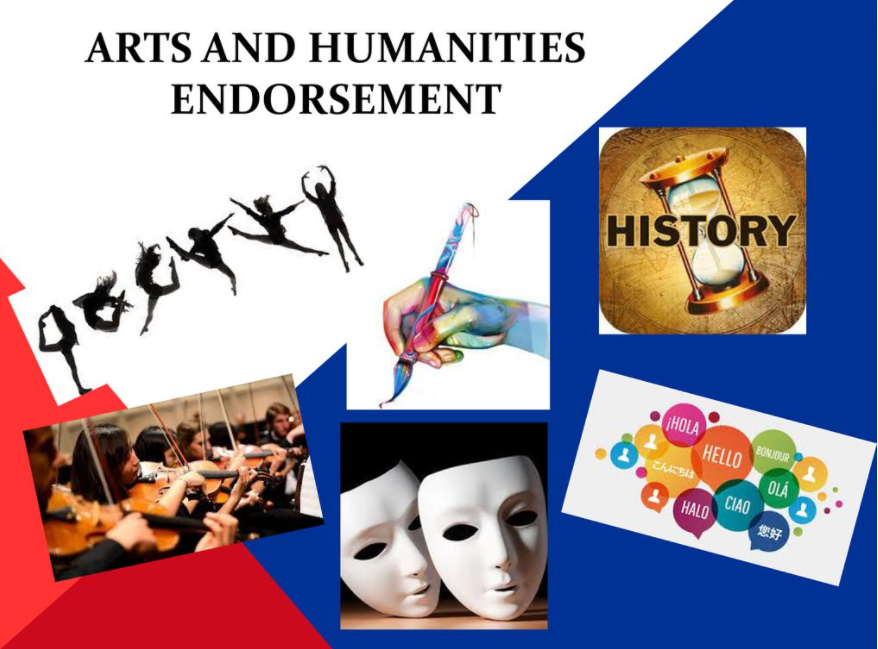 Types of Careers for 
Arts and Humanities Endorsement
Actor
Artist
Choreographer
Dancer
Historian
Make-up Artist
Movie Producer
Musician
Photographer
Radio/TV Announcer
Singer
Writer
Pathways We Offer
Click on the pathways that we offer to check the classes you would take
Theatre
Vocal Performance
Instrumental Performance
Visual Arts
Dance
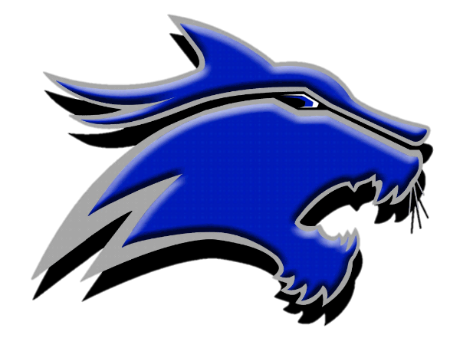 Endorsement
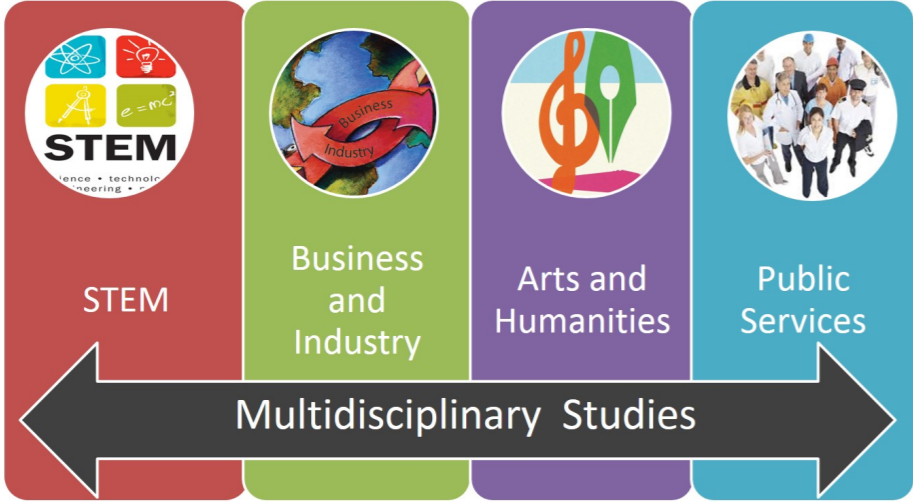 What is 
Multidisciplinary Studies?
A Coherent sequence of courses selected from on e of the following:
4 advanced courses from other endorsement areas
4 credits in each of the four foundation subject  areas to include English IV and chemistry and/or physics
4 credits in AP, dual credit selected from English, mathematics, science, social studies, economics, language other than English, or fine art
Endorsement
Pick your Path
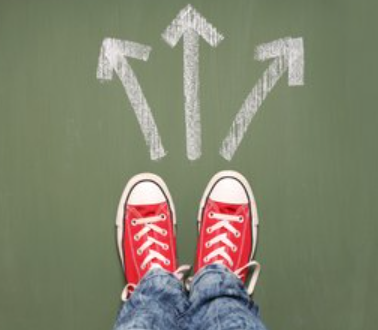 Course Selection
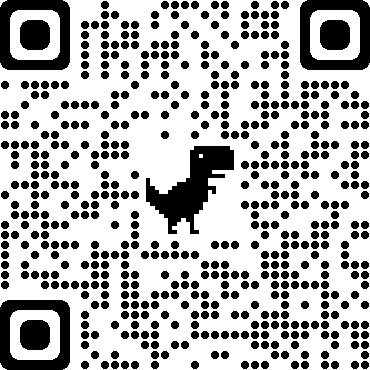 Worthing Early College HS Counselors will be available to assist with completing your Google form.
Transformation begins with
 YOU




We’re In
Are you In?
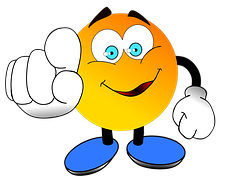 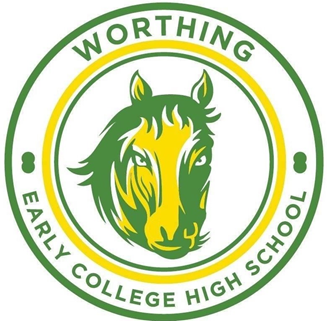 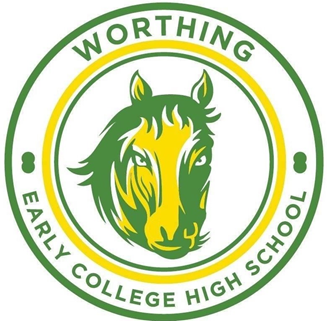